Экономика бизнеса colocation для оператора связи в регионе
ОПЕРАТОРЫ СВЯЗИ НА РЫНКЕ ЦОДОВ: ЭКОНОМИЧЕСКИЕ И РЫНОЧНЫЕ ПЕРСПЕКТИВЫ
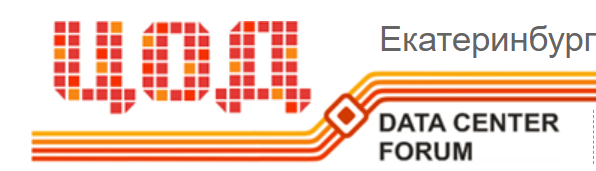 Толмачева Татьяна
iKS-Consulting
30 ноября 2021 года
ОПЫТ ГЛОБАЛЬНЫХ ОПЕРАТОРОВ СВЯЗИ НА РЫНКЕ COLOCATION НЕОДНОЗНАЧЕН
2
Источник: iKS-Consulting
КОНКУРЕТНТЫЕ ПОЗИЦИИ ОПЕРАТОРОВ СВЯЗИ НА РЫНКЕ COLOCATION
ДОЛЯ ОПЕРАТОРОВ СВЯЗИ НА РЫНКЕ COLOCATION
ДОЛЯ СТОЕК TIER III
∑48,5 тыс стойко-мест
∑2,1 тыс стойко-мест
3
ОПЕРАТОРЫ СВЯЗИ  В РЕЙТИНГЕ КРУПНЕЙШИХ ИГРОКОВ РЫНКА КЦОД В РФ
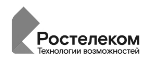 выход на рынок кЦОД с 2014-2015 года через органический рост и приобретения (SafeData, DataLine)

Направление в структуре выручки «ЦОД и облачные сервисы» цифрового кластера
КОНКУРЕНТНЫЕ ПОЗИЦИИ ОПЕРАТОРОВ СВЯЗИ НА РЫНКЕ ДАТА-ЦЕНТРОВ В РОССИИ. 2020
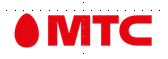 6%
Приобретение в 2018 г. ЦОД «Авантаж», в 2020 г. -  GreenBush DC

Структурная реорганизация - создание МТС Web Services, куда войдет бизнес ЦОД
4
ЭКОНОМИЧЕСКИЕ ПРЕДПОСЫЛКИ УСИЛЕНИЯ ПОЗИЦИЙ ОПЕРАТОРОВ СВЯЗИ НА РЫНКЕ ДАТА-ЦЕНТРОВ
Бизнес ЦОД становится привлекательным для операторов связи
01
02
03
04
Потребности в инфраструктуре существующих клиентов оператора связи
Наличие инфраструктуры для хранения и обработки данных под собственные нужды
Новый центр генерации выручки
Бизнес ЦОД позволяет обеспечить синергетический эффект для других направлений бизнеса оператора связи
ЦОД как инженерный объект становится привлекательным инвестиционным активом, который повышает капитализацию оператора связи.
Спасибо за внимание!
Ф.И.О.должность:
Телефон:

Электронная почта:
Толмачева Татьянапартнер
+7 910 459 6575
ttolmach@iks-consulting.ru
www.iks-consulting.ru